Machine Learning for Medical Decision Support and Individualized Treatment Assignment
Finn Kuusisto
Department of Computer Sciences
Doctoral Defense
August 14, 2015
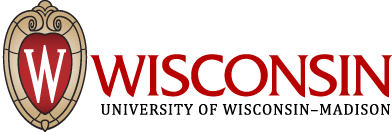 Health Care Expenditure
*World Health Statistics 2015, World Health Organization (WHO)
Precision Medicine Initiative
“Tonight, I'm launching a new Precision Medicine Initiative to bring us closer to curing diseases like cancer and diabetes — and to give all of us access to the personalized information we need to keep ourselves and our families healthier.”

-President Barack Obama, State of the Union Address, January 20, 2015
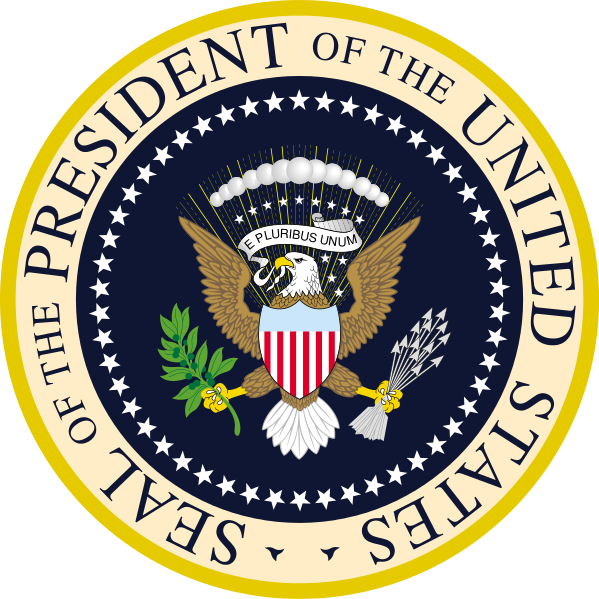 Precision Medicine
Tailoring medical treatment to individual characteristics of each patient
Classify individuals into subpopulations that differ in:
Susceptibility to particular diseases
Biology and/or prognosis of diseases they develop
Response to specific treatments
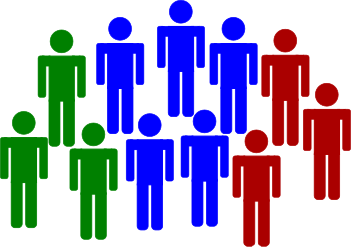 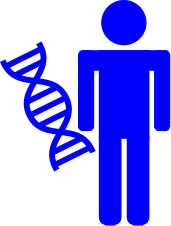 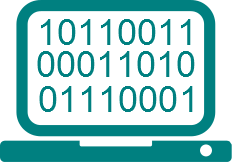 [Speaker Notes: The Opportunity
EHR use growing
Genome sequencing getting cheaper
Greater access to compute resources
Call for new tools and technology]
Supervised Learning
Given: Values of the input features and the output feature (response, class) for many patients
Do: Build a model that can accurately predict the unknown value of the output class for new (previously unseen) patients whose values of the input features are known
Classical methods: linear and logistic regression
Other methods: decision trees, random forests, support vector machines, Bayesian networks, artificial neural networks, etc.
A?
yes
no
B?
yes
no
Thesis Statement
Machine learning results can be made more clinically-relevant by tailoring current approaches to meet clinical objectives through the development of new algorithms to model individual response to treatment, and by incorporating clinical expertise into model development and refinement.
Publications
Clinical Collaboration
F. Kuusisto, I. Dutra, M. Elezaby, E. Mendonca, J. Shavlik, and E. S. Burnside.  “Leveraging Expert Knowledge to Improve Machine-Learned Decision Support Systems”.  AMIA Joint Summits on Translational Science, 2015.
M. Elezaby, F. Kuusisto, J. Shavlik, Y. Wu, A. Gegios, H. Neuman, W. B. DeMartini, E. S. Burnside.  Core Needle Biopsies: A Predictive Model that Identifies Low Probability (≤2%) Lesions to Safely Avoid Surgical Excision.  Radiological Society of North America (RSNA) 101st Scientific Assembly and Annual Meeting, 2015.
A. Gegios, M. Elezaby, W. B. DeMartini, J. Cox, C. Montemayor-Garcia, H. Neuman, F. Kuusisto, J. M. Hampton, E. S. Burnside.  Differential Upgrade Rates for Non-Definitive Image-Guided Core Needle Breast Biopsies Based on BI-RADS Features. Radiological Society of North America (RSNA) 101st Scientific Assembly and Annual Meeting, 2015.
F. Kuusisto, I. Dutra, H. Nassif, Y. Wu, M. E. Klein, H. Neuman, J. Shavlik, and E. S. Burnside.  “Using Machine Learning to Identify Benign Cases with Non-Definitive Biopsy”.  IEEE International Conference on e-Health Networking, Applications & Services, 2013.
Individualized Treatment Effects
J. Weiss, F. Kuusisto, K. Boyd, J. Liu, D. Page.  “Machine Learning for Treatment Assignment: Improving Individualized Risk Attribution”.  AMIA Annual Symposium, 2015.
F. Kuusisto, V. Santos Costa, H. Nassif, E. S. Burnside, D. Page, and J. Shavlik. “Support Vector Machines for Differential Prediction”.  European Conference on Machine Learning, 2014.
H. Nassif, F. Kuusisto, E. S. Burnside, D. Page, J. Shavlik, and V. Santos Costa.  “Score As You Lift (SAYL): A Statistical Relational Learning Approach to Uplift Modeling”.  European Conference on Machine Learning, 2013.
H. Nassif, F. Kuusisto, E. S. Burnside, and J. Shavlik.  “Uplift Modeling with ROC: An SRL Case Study”. International Conference on Inductive Logic Programming, 2013.
Publications
Clinical Collaboration
F. Kuusisto, I. Dutra, M. Elezaby, E. Mendonca, J. Shavlik, and E. S. Burnside.  “Leveraging Expert Knowledge to Improve Machine-Learned Decision Support Systems”.  AMIA Joint Summits on Translational Science, 2015.
M. Elezaby, F. Kuusisto, J. Shavlik, Y. Wu, A. Gegios, H. Neuman, W. B. DeMartini, E. S. Burnside.  Core Needle Biopsies: A Predictive Model that Identifies Low Probability (≤2%) Lesions to Safely Avoid Surgical Excision.  Radiological Society of North America (RSNA) 101st Scientific Assembly and Annual Meeting, 2015.
A. Gegios, M. Elezaby, W. B. DeMartini, J. Cox, C. Montemayor-Garcia, H. Neuman, F. Kuusisto, J. M. Hampton, E. S. Burnside.  Differential Upgrade Rates for Non-Definitive Image-Guided Core Needle Breast Biopsies Based on BI-RADS Features. Radiological Society of North America (RSNA) 101st Scientific Assembly and Annual Meeting, 2015.
F. Kuusisto, I. Dutra, H. Nassif, Y. Wu, M. E. Klein, H. Neuman, J. Shavlik, and E. S. Burnside.  “Using Machine Learning to Identify Benign Cases with Non-Definitive Biopsy”.  IEEE International Conference on e-Health Networking, Applications & Services, 2013.
Individualized Treatment Effects
J. Weiss, F. Kuusisto, K. Boyd, J. Liu, D. Page.  “Machine Learning for Treatment Assignment: Improving Individualized Risk Attribution”.  AMIA Annual Symposium, 2015.
F. Kuusisto, V. Santos Costa, H. Nassif, E. S. Burnside, D. Page, and J. Shavlik. “Support Vector Machines for Differential Prediction”.  European Conference on Machine Learning, 2014.
H. Nassif, F. Kuusisto, E. S. Burnside, D. Page, J. Shavlik, and V. Santos Costa.  “Score As You Lift (SAYL): A Statistical Relational Learning Approach to Uplift Modeling”.  European Conference on Machine Learning, 2013.
H. Nassif, F. Kuusisto, E. S. Burnside, and J. Shavlik.  “Uplift Modeling with ROC: An SRL Case Study”. International Conference on Inductive Logic Programming, 2013.
Outline
Introduction
Advice-Based Learning Framework
Support Vector Machines for Uplift Modeling
Conclusions
Outline
Introduction
Advice-Based Learning Framework
Support Vector Machines for Uplift Modeling
Conclusions
Decision Support
Great opportunities for machine-learned
decision support systems

But…

Standardized, complete, and sufficient training data
is rarely available
[Speaker Notes: Data may be challenging due to:
Variability of practice between physicians
Variability of practice between institutions
Low disease prevalence
Confidentiality]
ABLe
Comprises two parts
Categories of advice sources
Iterative process for model refinement
ABLe - Advice Categories
Task
What is the problem and scope?
What predictor variables are important?
How should the problem be modeled?

Relationships Among Variables
What combinations of variables are important to the task?

Parameter Values
What is the clinical objective?
What model parameters best represent that objective?
[Speaker Notes: Variable relationships:
Not only do clinicians have background knowledge about variable dependencies,
but also have background knowledge of how data produced]
ABLe - Iterative Process
Repeated iterations to optimize performance
Start
MDE and CSE
define/refine advice
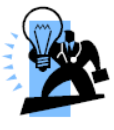 Accept model
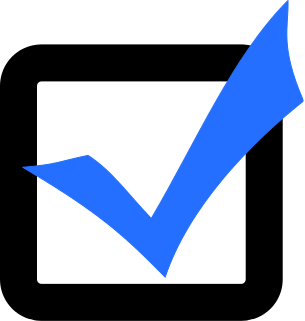 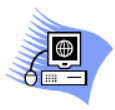 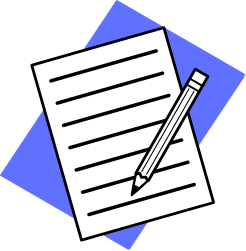 Build model
Evaluate model
[Speaker Notes: Need to address overfitting
Use x-validation while training, validate on future data]
Upgrade Prediction
4
Excision
2
Needle Biopsy
3
Radiologic-Histologic
Correlation
1
Mammogram
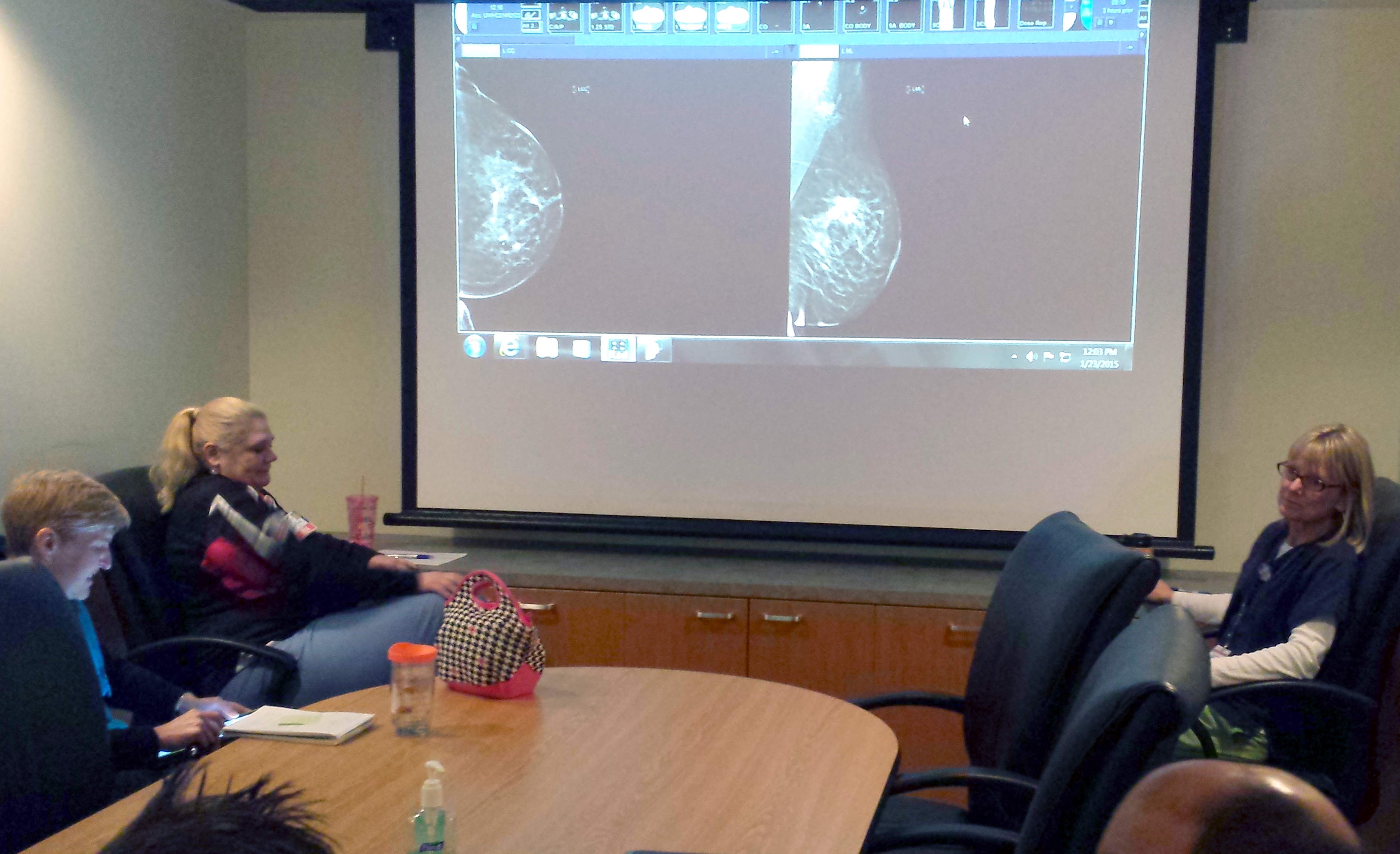 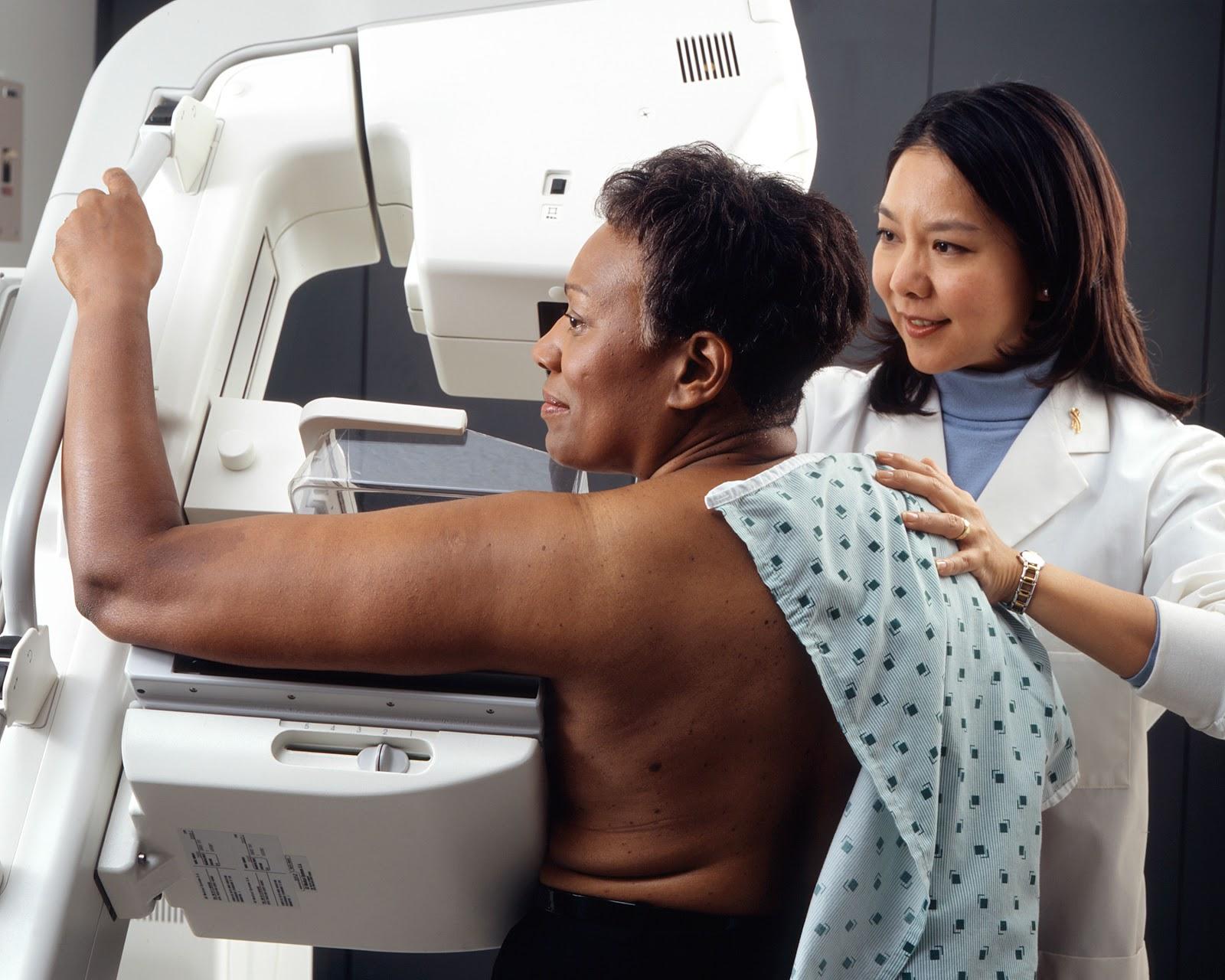 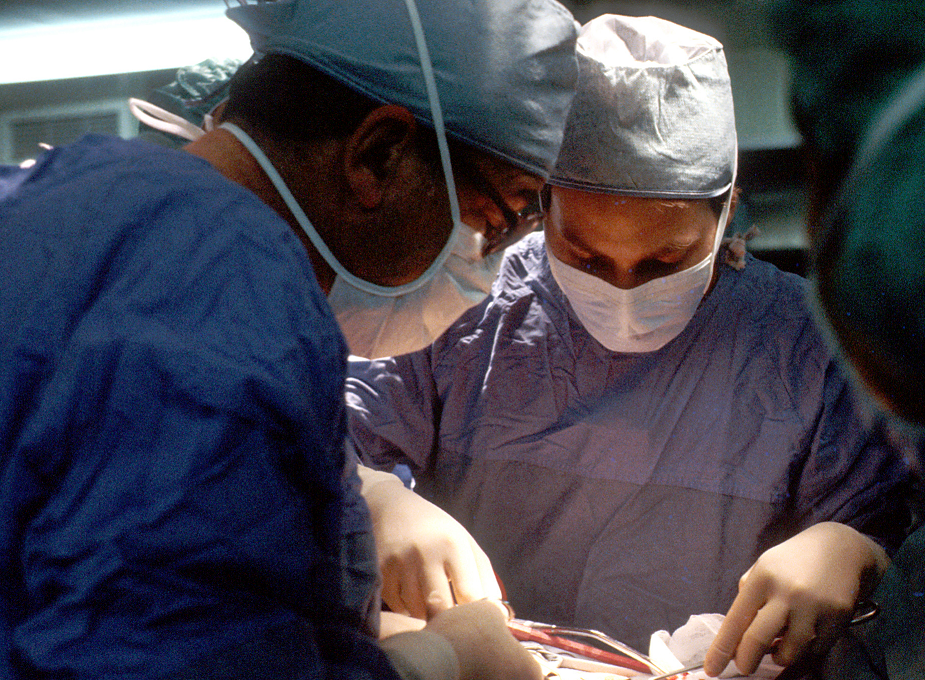 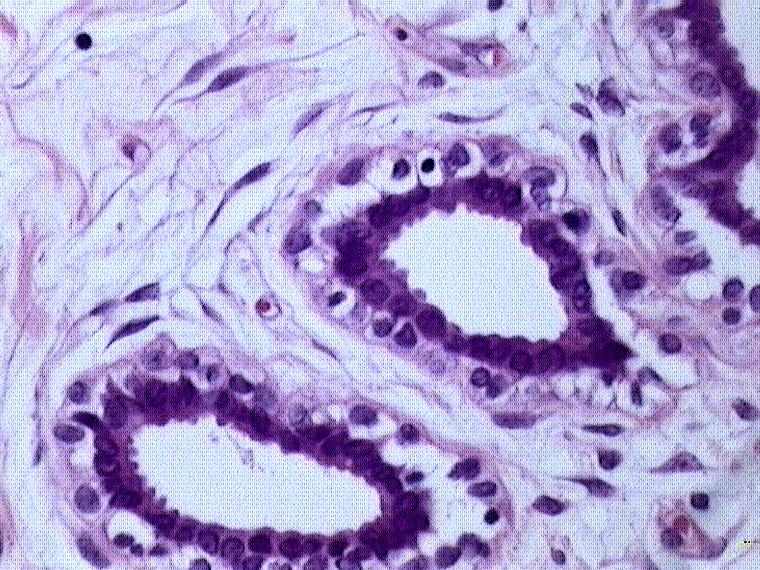 Abnormality
Benign Tissue
Non-definitive Diagnosis
Final Diagnosis
Malignant
=
“Upgrade”
Image Sources:
NIH - wikimedia.org/wiki/File:Woman_receives_mammogram.jpg
Itayba - wikimedia.org/wiki/File:Normal.jpg


UW Hospital and Clinics
NIH - wikimedia.org/wiki/File:Surgical_breast_biopsy.jpg
Upgrade Prediction
5-15% of core needle biopsies non-definitive
Approximately 35,000-105,000* per year
80-90% of non-definitive biopsies are benign

* Based on 2010 annual breast biopsy utilization rate in the United States
[Speaker Notes: -Want to be more thoughtful and realistic about actual risk
-Still want to be conservative for the sake of malignant cases]
Upgrade Prediction
?
4
Excision
2
Needle Biopsy
3
Radiologic-Histologic
Correlation
1
Mammogram
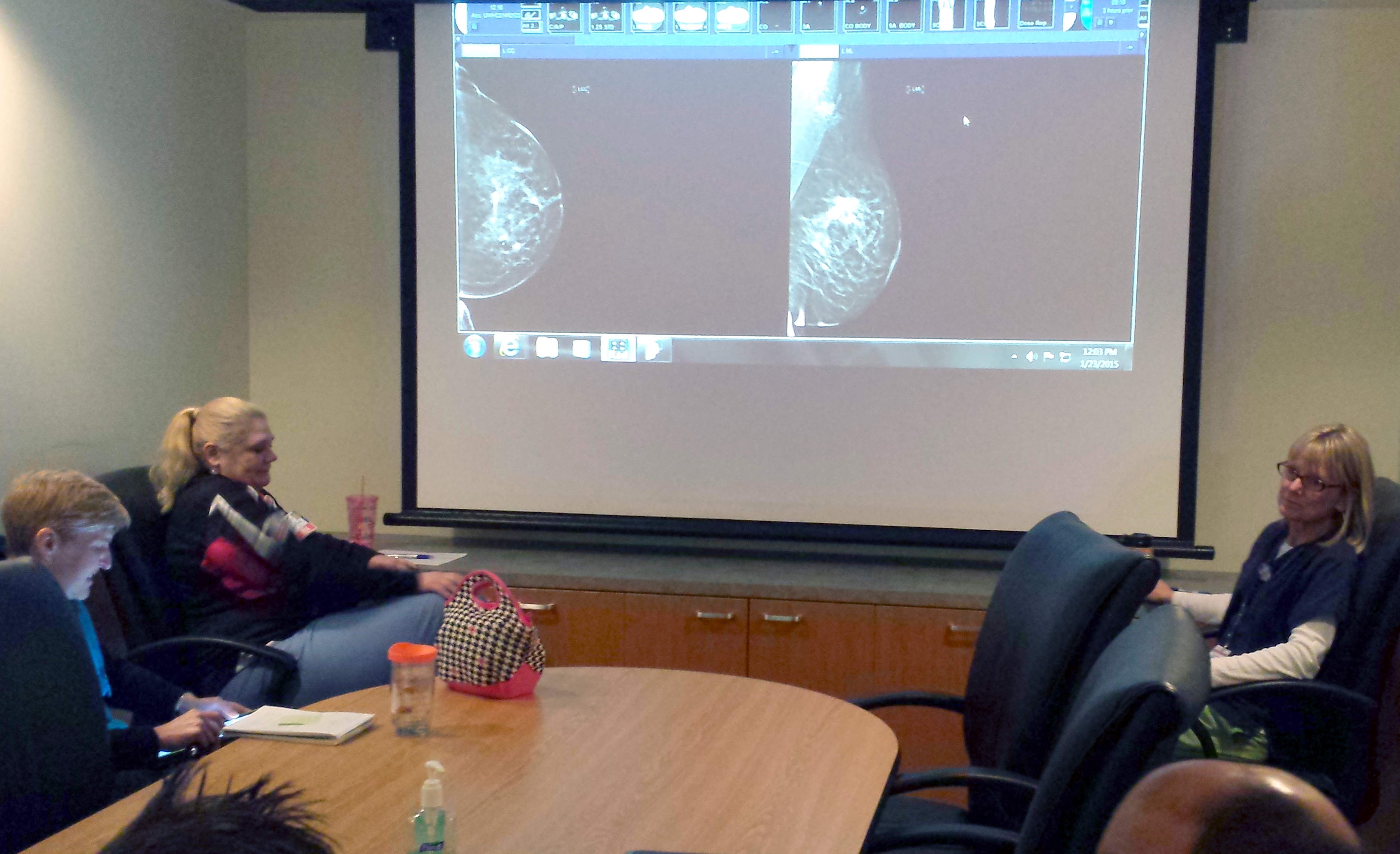 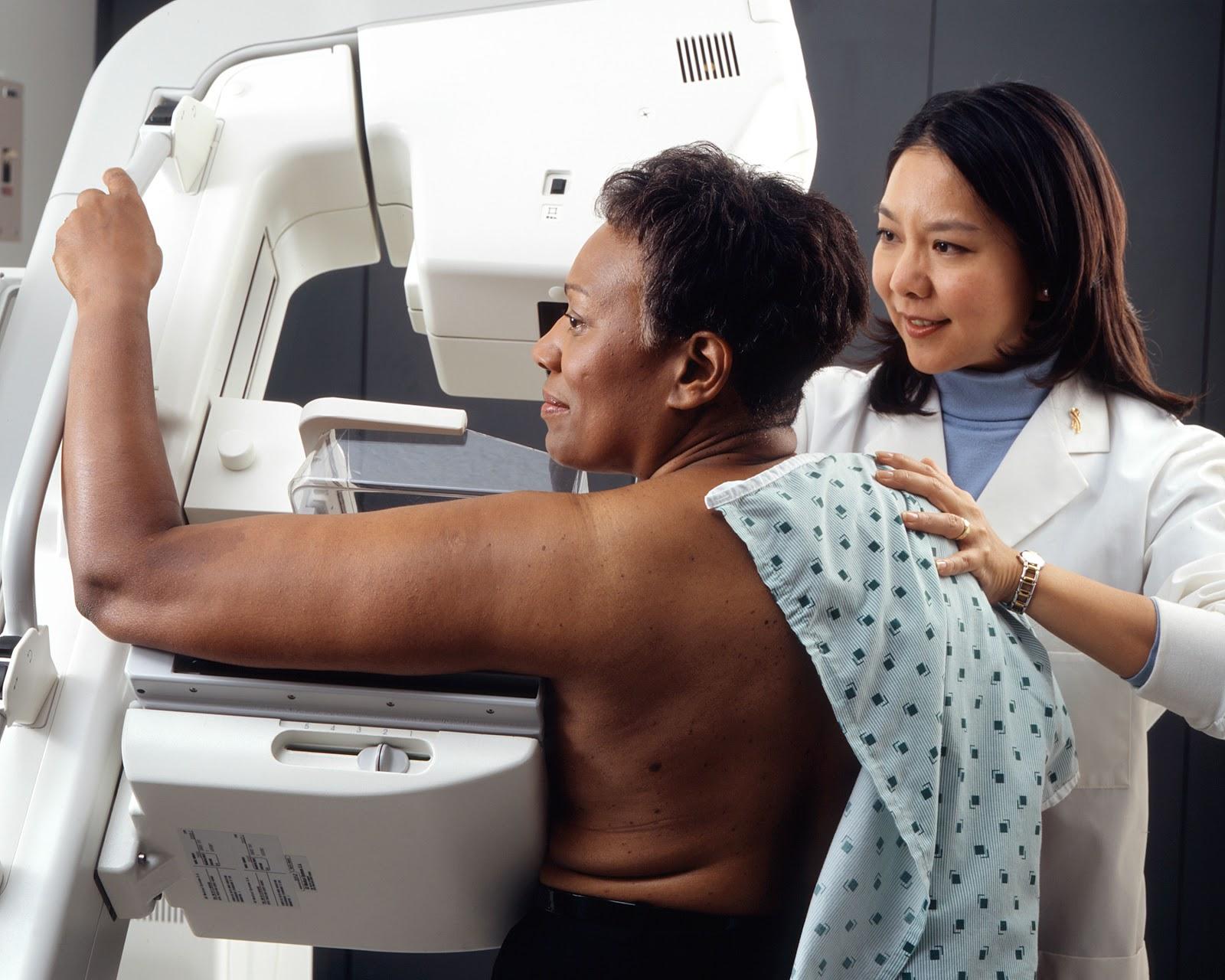 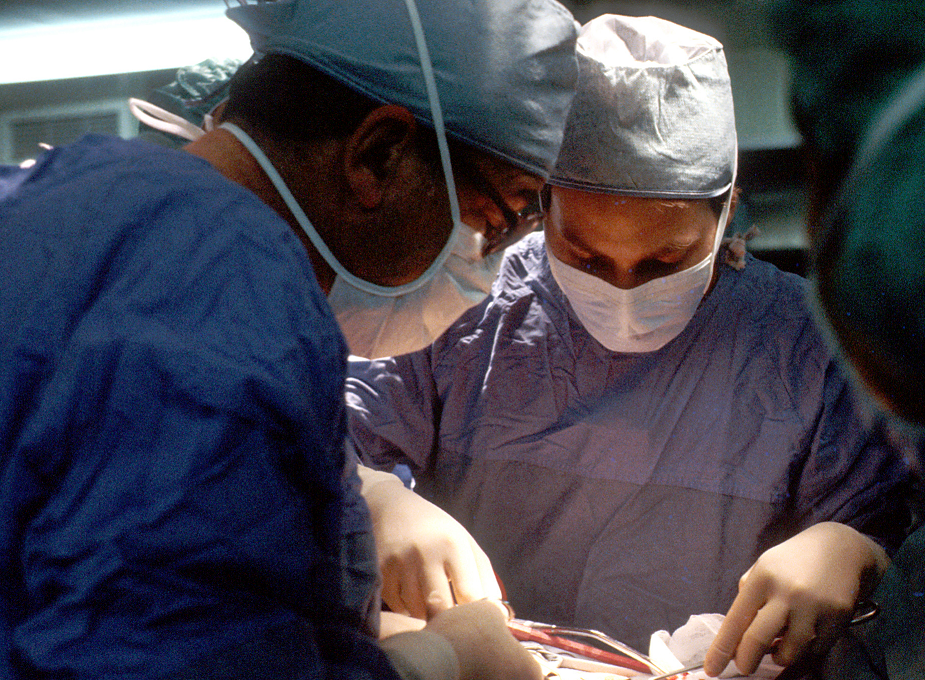 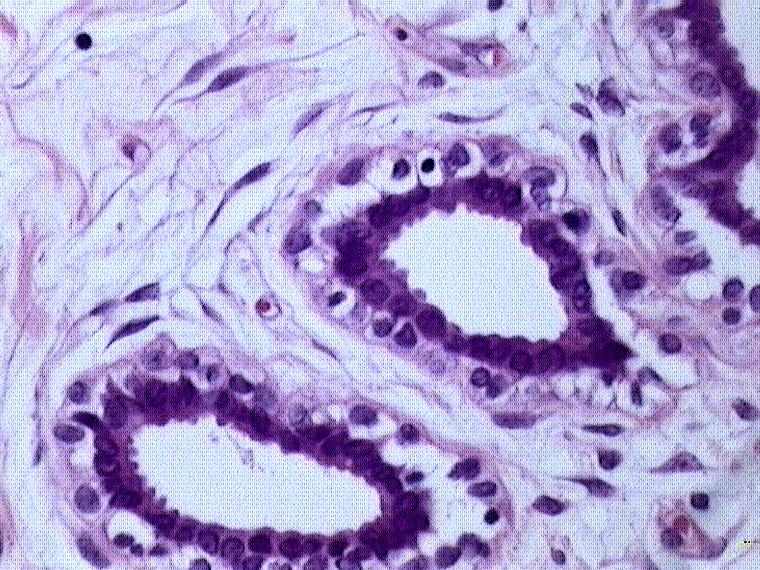 Abnormality
Benign Tissue
Non-definitive Diagnosis
Final Diagnosis
Malignant
=
“Upgrade”
Image Sources:
NIH - wikimedia.org/wiki/File:Woman_receives_mammogram.jpg
Itayba - wikimedia.org/wiki/File:Normal.jpg


UW Hospital and Clinics
NIH - wikimedia.org/wiki/File:Surgical_breast_biopsy.jpg
[Speaker Notes: Challenge:
Relatively rare event

Solution:
Incorporate clinical experience and intuition]
Phase 1
Task
Simple probabilistic model (Naïve Bayes)
Standardized BI-RADS descriptor features
Some non-standard pathology features and demographics
Predict probability of malignancy
Assume excision at ≥ 0.02 model score (to balance risk)

Relationships Among Variables
Rules predicting increase/decrease risk of malignancy

Parameter Values
None
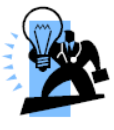 Relationships Among Variables
If-Then rules from domain expert (Beth) that suggest increase/decrease risk of upgrade.

High-risk mass rule:
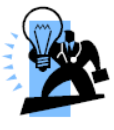 IF
Irregular mass shape is present   OR
Spiculated mass margin is present OR
High density mass is present      OR
Increasing mass size
THEN
Risk of upgrade increases
[Speaker Notes: Included as binary features.]
Biopsies in Practice (2006-11)
Core Needle Biopsies
2,808
Core Needle Biopsies + Dx Mammogram
1,910
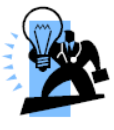 Malignant Biopsy
601
Benign Biopsy
1,309
Non-definitive
157
Malignant (upgrade)
29
Benign (non-upgrade)
128
Phase 1 Results
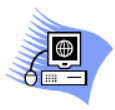 Naïve Bayes to predict malignancy
Assume excision at ≥ 0.02 model score
Experiments with and without expert rule features
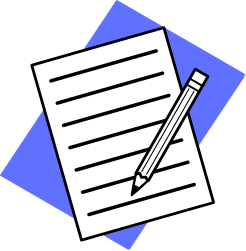 Observations & Refinements
Observations
No output threshold with acceptable performance
Non-definitive biopsies broken into 3 categories at diagnosis
Atypical/Radial Scar (ARS)
Insufficient (I)
Discordant (D)
ARS and I cases consistently mislabeled
Refinements
Focus exclusively on discordant cases
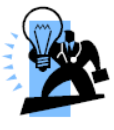 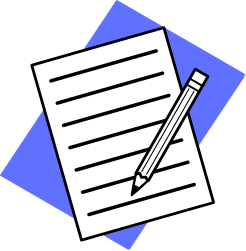 Discordant Biopsies (2006-11)
Discordant Biopsy
60
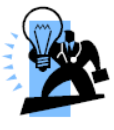 Malignant (upgrade)
10
Benign (non-upgrade)
50
Phase 2 Results
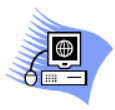 Naïve Bayes to predict malignancy of discordants
Assume excision at ≥ 0.02 model score
Experiments with and without expert rule features
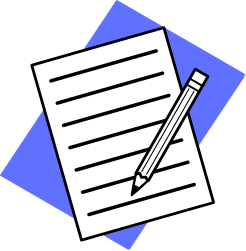 Observations & Refinements
Observations
Good ranking of cases by output model scores
Most cases assigned less than 0.02 risk
Refinements
Make model conservative
Different costs for false negatives (FN) versus                 false positives (FP)
Take from utility analysis literature in mammography
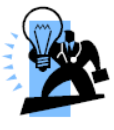 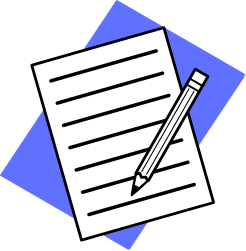 Phase 3 Results
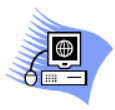 Naïve Bayes to predict malignancy of discordants
Cost ratio of 150:1 for FN:FP
Assume excision at ≥ 0.02 model score
Experiments with and without expert rule features
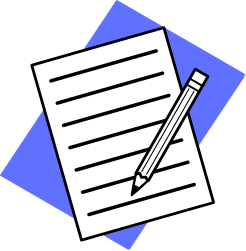 Outline
Introduction
Advice-Based Learning Framework
Support Vector Machines for Uplift Modeling
Conclusions
Clinical Trial
Clinical experiment to determine the average effect of some treatment for:
Safety
Efficacy
Clinical Trial
Treatment Group
Control Group
Pretrial
Outcome
28.6%
57.1%
[Speaker Notes: Example: Warfarin->stroke]
Clinical Trial
Treatment Group
Control Group
Pretrial
ATE = 28.6% - 57.1% = -28.5 percentage points
Outcome
28.6%
57.1%
Clinical Trial
Treatment Group
Control Group
Pretrial
Outcome
28.6%
57.1%
[Speaker Notes: We would really like to assess treatment effects based on individual differences]
Clinical Trial
Treatment Group
Control Group
Pretrial
=
ITE =
=
=
Outcome
28.6%
57.1%
ITE Challenge
Cannot observe both treatment and control outcomes for any one individual


Need a lot of data to model ITE for even a moderate number of individual features
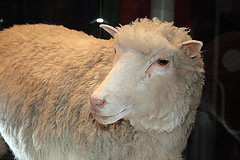 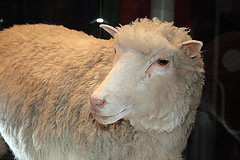 Image by Toni Barros - https://www.flickr.com/photos/12793495@N05/3233344867/
Uplift Modeling(RADCLIFFE & SIMPSON, 2008)
How do we choose which customers to target with some marketing activity?
Uplift Modeling(RADCLIFFE & SIMPSON, 2008)
True customer groups are unknown
Standard Model
POSITIVE
NEGATIVE
Persuadables
Sleeping Dogs
Persuadables
Sleeping Dogs
Sure Things
Lost Causes
Response Model
POSITIVE
NEGATIVE
Sure Things
Lost Causes
Persuadables
Sleeping Dogs
Uplift Modeling(RADCLIFFE & SIMPSON, 2008)
POSITIVE
POSITIVE
Sure Things
Persuadables
Sleeping Dogs
NEGATIVE
NEGATIVE
Lost Causes
Sleeping Dogs
Persuadables
Treatment
Control
Uplift Modeling(RADCLIFFE & SIMPSON, 2008)
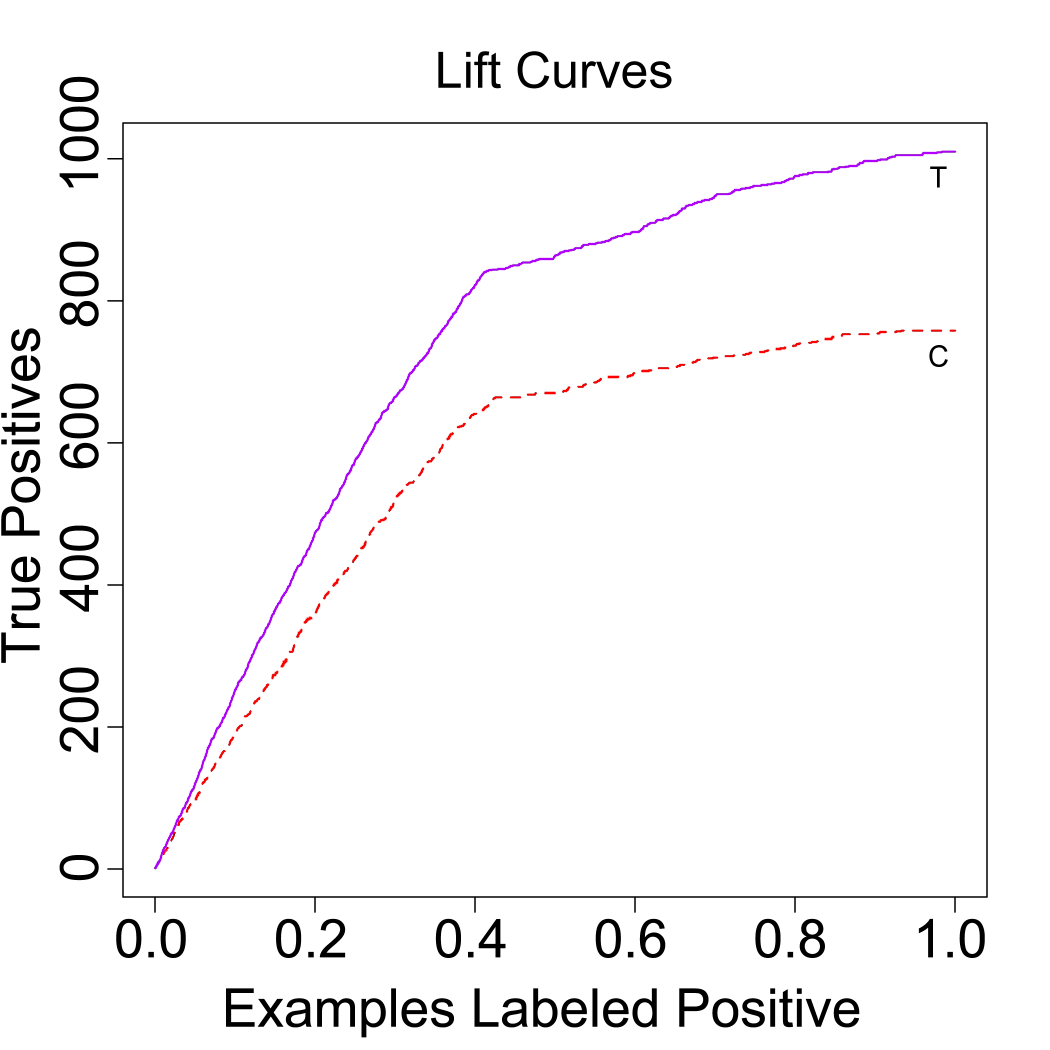 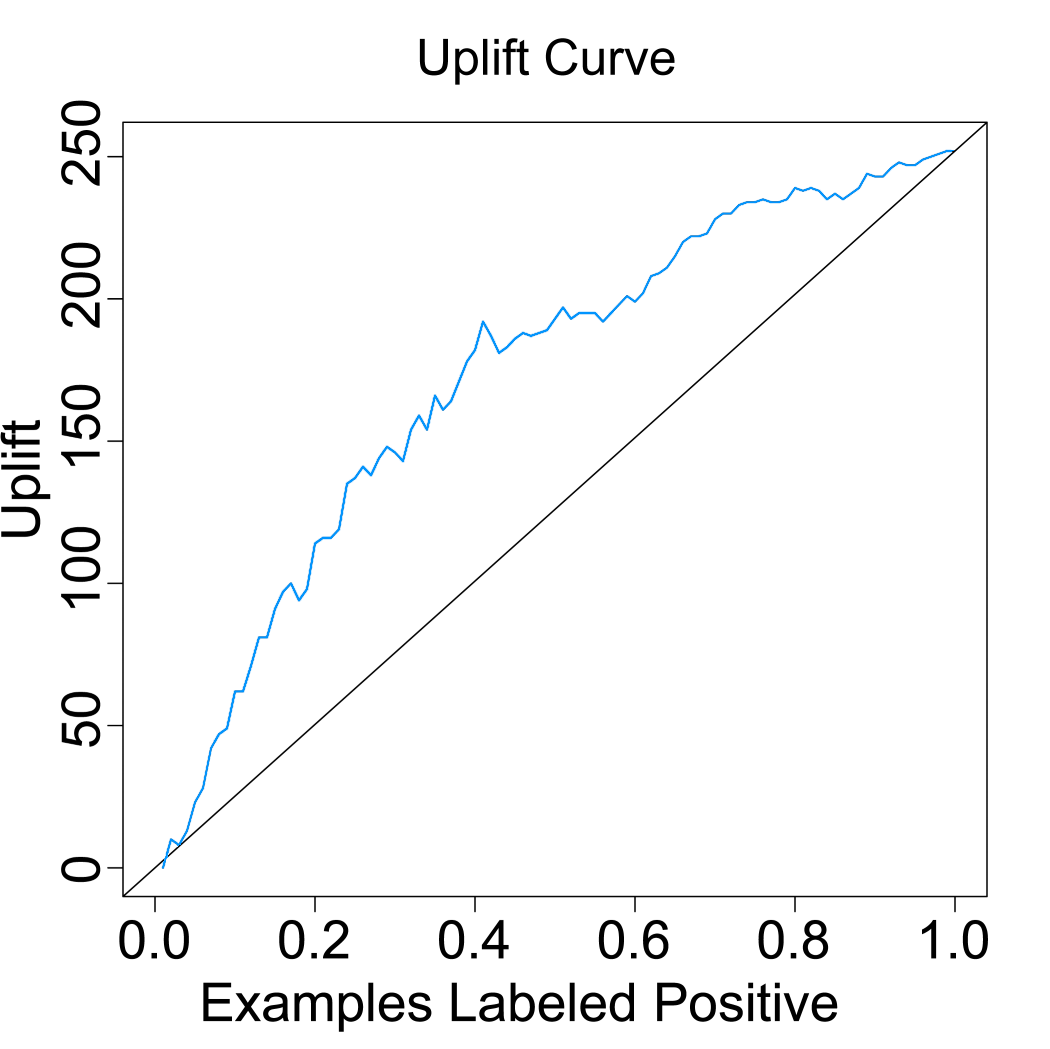 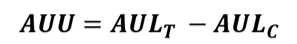 COX-2 Inhibitors
Non-steroidal anti-inflammatory drug (NSAID)
Significantly reduced occurrence of adverse gastrointestinal effects common to other NSAIDs (e.g. ibuprofen)
Wide use for treatment of ailments such as arthritis
Later clinical trials showed increased risk of myocardial infarction (MI), or “heart attack”
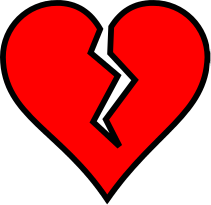 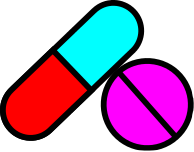 COX-2 Inhibitors
Main Assumption
Patients with an increased risk of MI due to treatment with COX-2 inhibitors are directly analogous to Persuadables.
Support Vector Machines
Find maximum-margin separating plane between positive and negative examples.
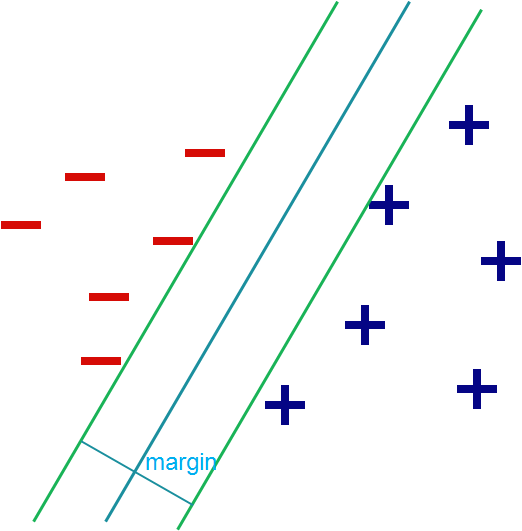 SVM for Uplift
Extend previous SVM work maximizing AUC (Joachims, 2005) to maximize AUU instead.
ROC and AUC
+ Model Ranking -
+ Model Ranking -
+ - + - + - + - + -
+ + - + + - - + - -
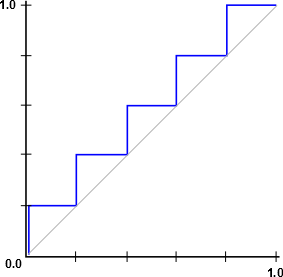 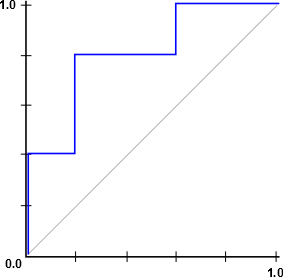 True Positive Rate
True Positive Rate
False Positive Rate
False Positive Rate
SVM for Uplift
Let the positive skew of data be:
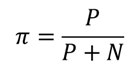 Then (Tuffery, 2011):
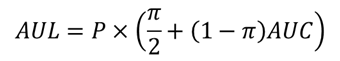 SVM for Uplift
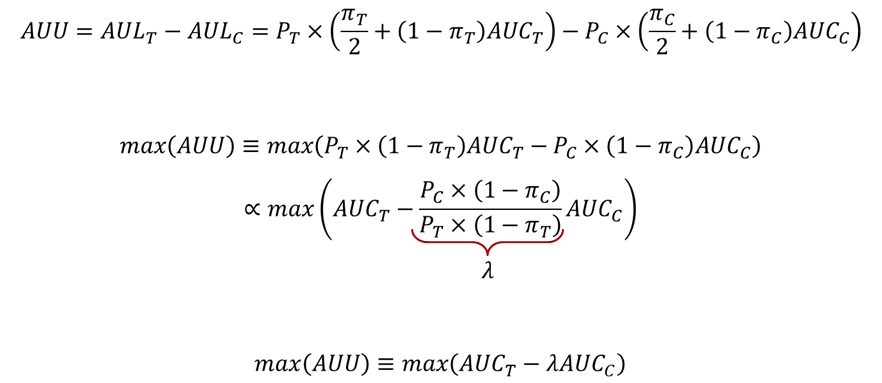 Uplift Modeling Simulation: Persuadable ROC
Generated synthetic customer population
Subjected customer population randomly to simulated marketing activity
Measured ROC with Persuadables as the positive class, others as negative
Uplift Modeling Simulation: Persuadable ROC
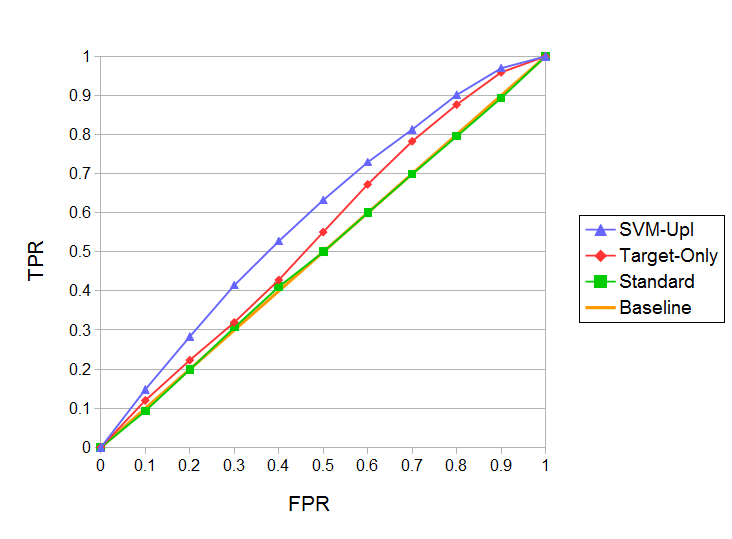 COX-2 Inhibitor Results
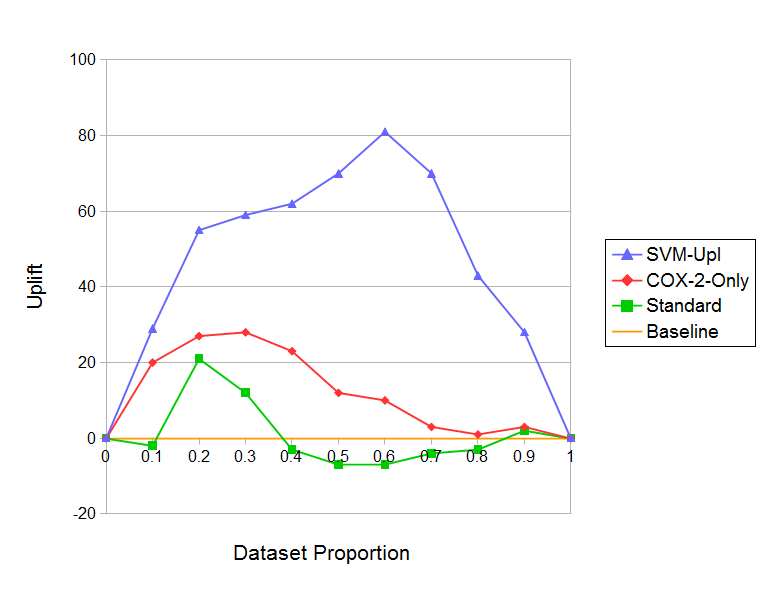 COX-2 Inhibitor Results
[Speaker Notes: P-value shows 10-fold comparison of AUU

Developed an SVM model to maximize uplift
Empirically demonstrated that uplift identified persuadables
Applied uplift modeling to important adverse drug event task]
Outline
Introduction
Advice-Based Learning Framework
Support Vector Machines for Uplift Modeling
Conclusions
Contributions
In This Presentation
Developed framework for collaboration between clinicians and machine learning experts to address challenges in decision support (Kuusisto et al., 2015)
Developed support vector machine for uplift modeling to address COX-2 inhibitor treatment and understand indolent breast cancer in older patients (Kuusisto et al., 2014)
Contributions
In This Presentation
Developed framework for collaboration between clinicians and machine learning experts to address challenges in decision support (Kuusisto et al., 2015)
Developed support vector machine for uplift modeling to address COX-2 inhibitor treatment and understand indolent breast cancer in older patients (Kuusisto et al., 2014)
Other Contributions
Investigated use of machine learning for accurately estimating individualized treatment effects versus traditional approaches with RCT and observational data (Weiss et al., 2015)
Developed statistical relational uplift modeling algorithm to understand factors contributing to indolent breast cancer in older patients (Nassif et al., 2013)
Applied inductive logic programming with rule evaluation function tailored to meet clinical objective (Kuusisto et al., 2013)
Overall Conclusions
Close collaboration with clinicians is essential to develop models to meet clinical objectives
Leveraging clinical expertise in model-building can alleviate challenges of gathering sufficient data for rare diseases
Machine learning and uplift modeling have potential applications in treatment assignment and knowledge discovery
Acknowledgements
Thank You!
Future Directions
Uplift Bayesian Networks
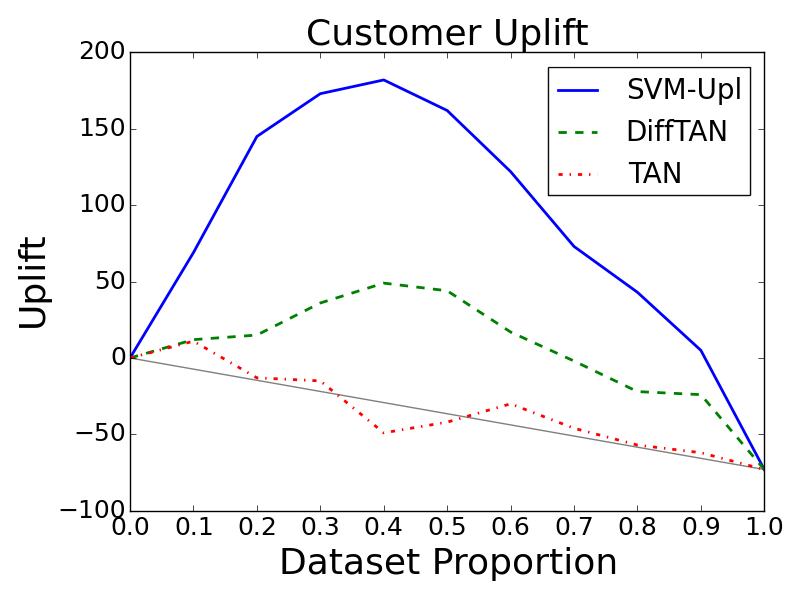 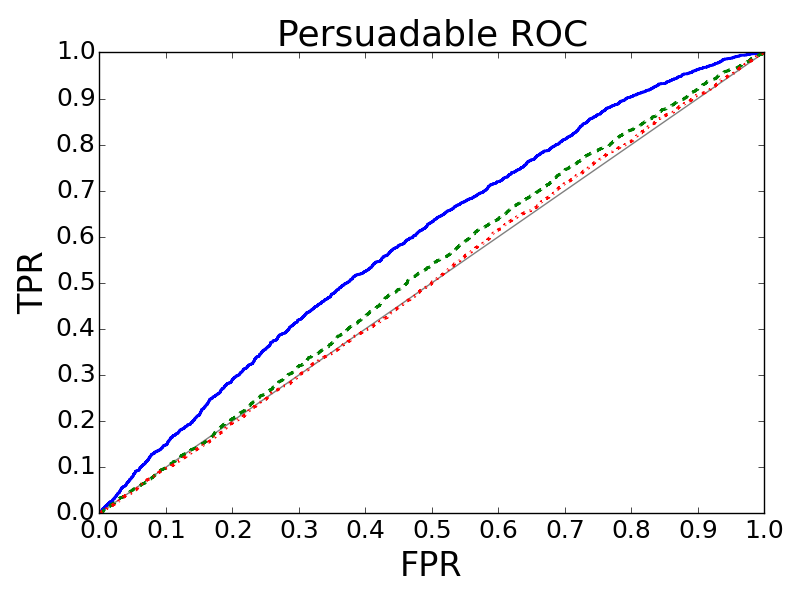 Net Benefit Maximization
Can evaluate treatment assignment model on RCT data (Vickers et al., 2007)
Could optimize for treatment assignment directly
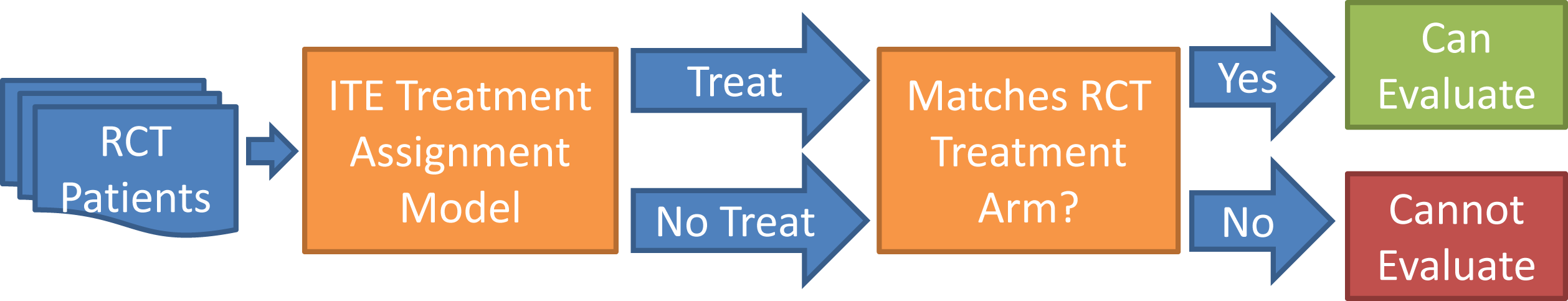 Model Calibration
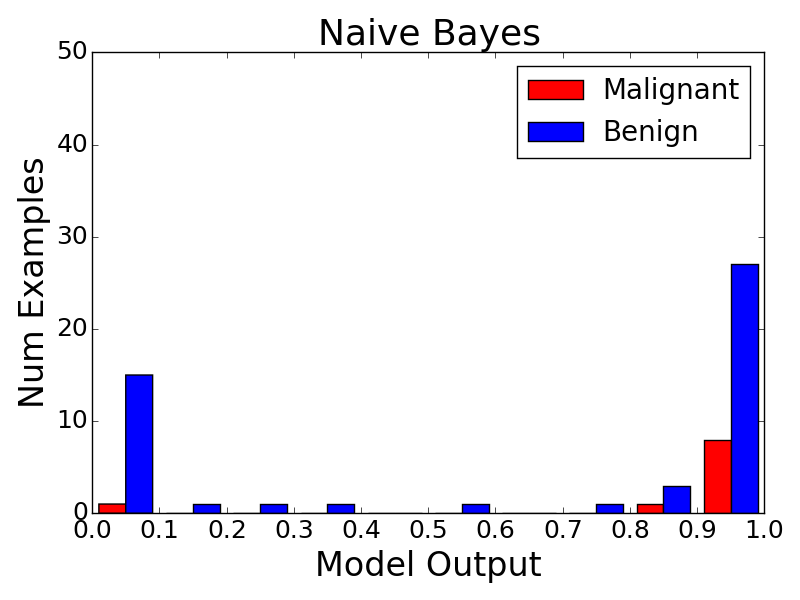 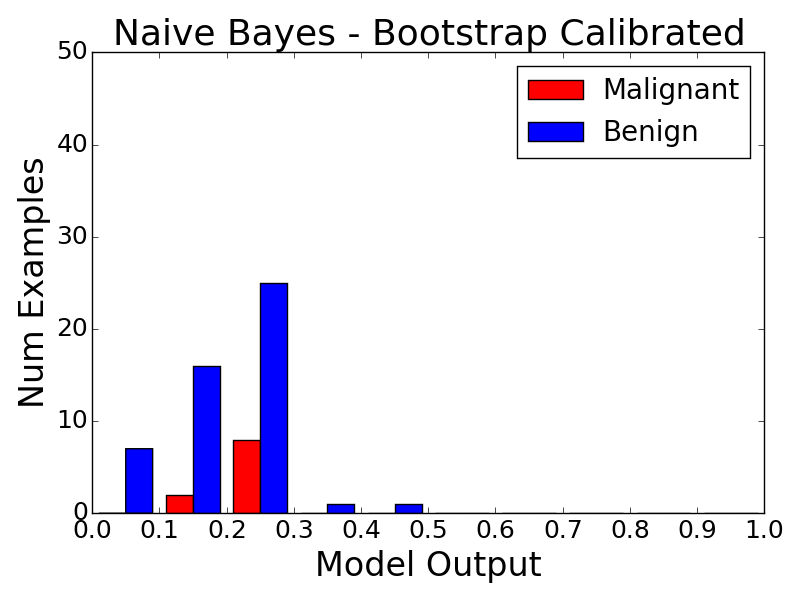 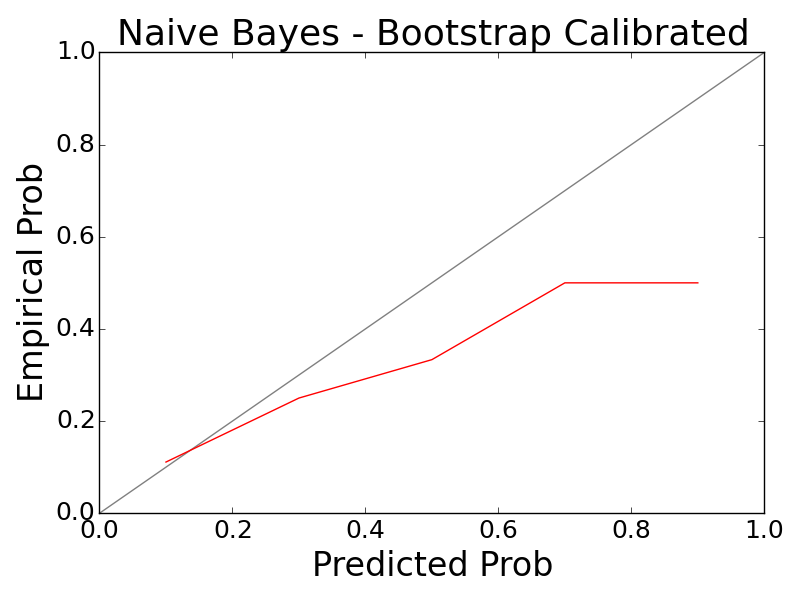 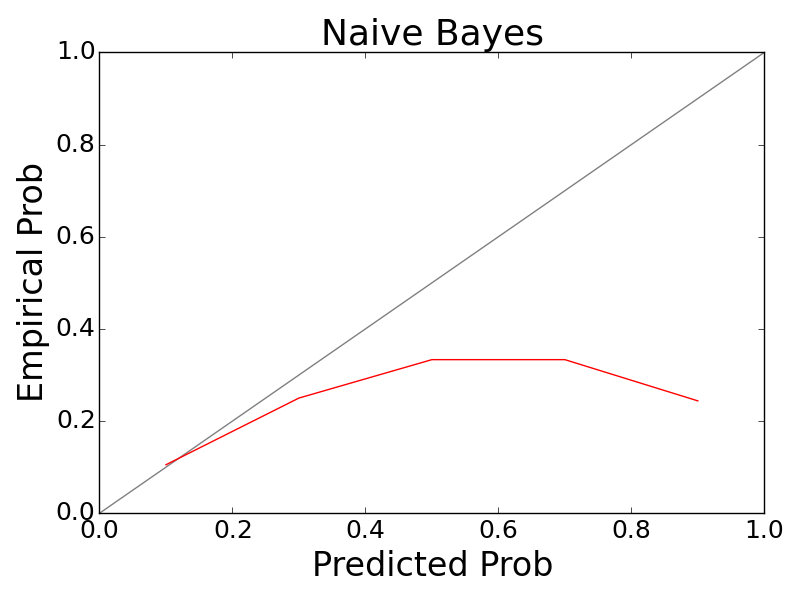 Other Work
Breast Cancer States
In Situ
Earlier state
Cancer localized
Invasive
Later state
Cancer has invaded surrounding tissue
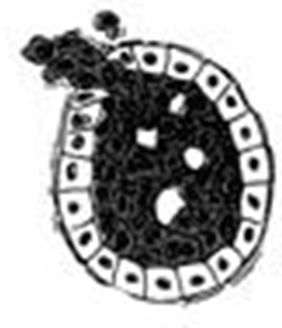 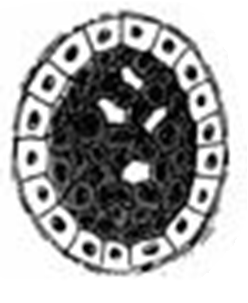 Breast Cancer Age Differences
Older
Cancer tends to progress less aggressively
Patient has less time for progression
Younger
Cancer tends to progress more aggressively
Patient has more time for progression
Uplift SVM Older In Situ Rules
10 = Clinically Interesting
1 = Clinically Counter-Intuitive
Upgrade Rules
Use F-score to learn precise rules to predict benign
non-definitive biopsies
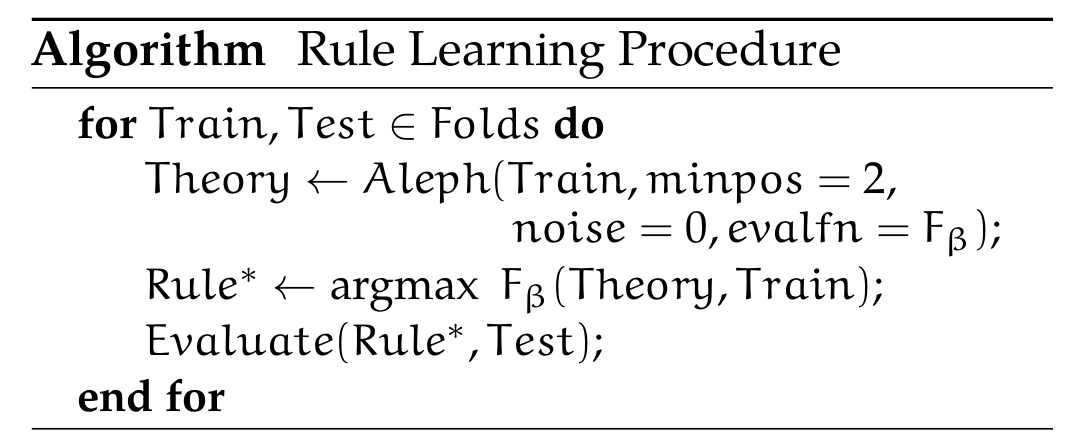 Upgrade Rules
SAYL
Use ILP to induce feature set used by BN that maximizes uplift.
SAYL
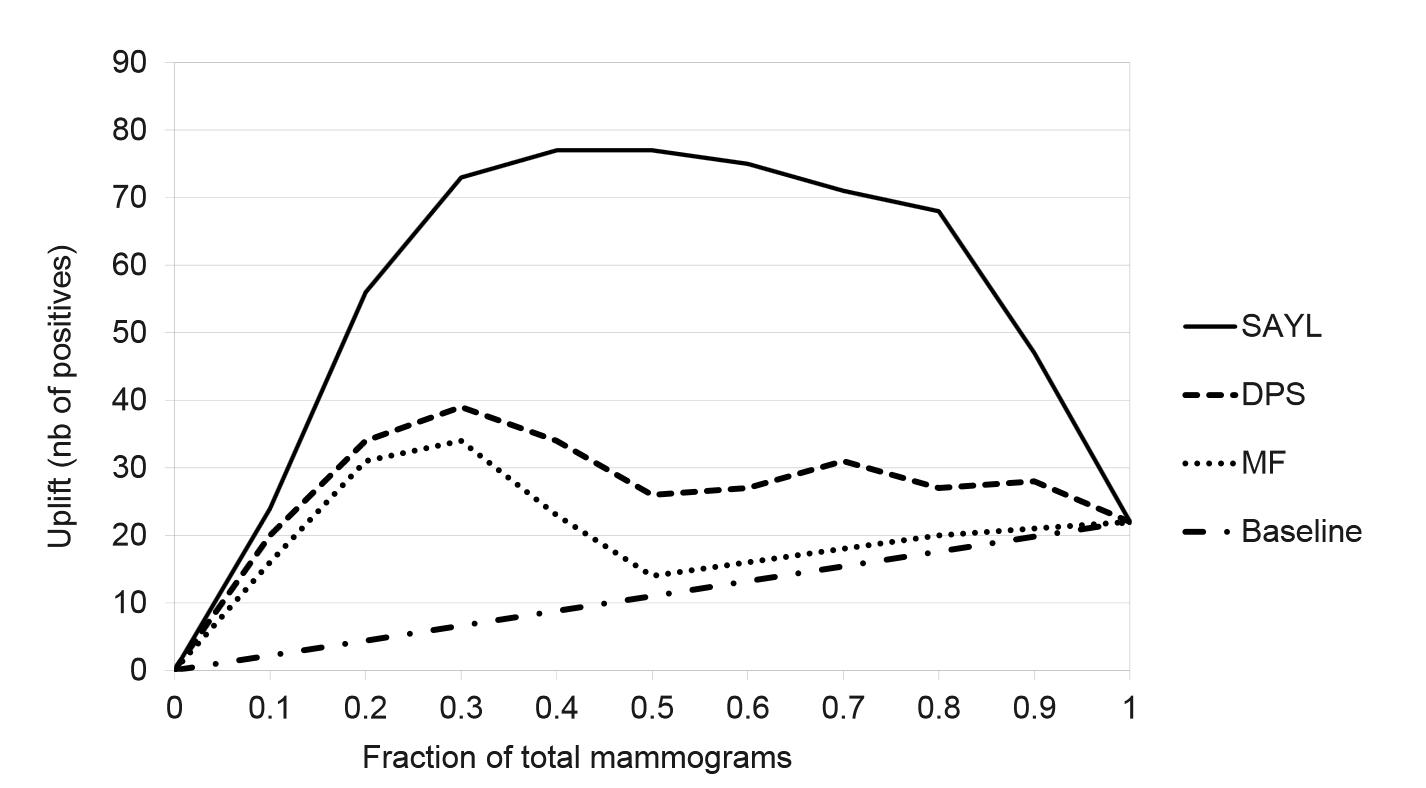 SAYL - Older Model
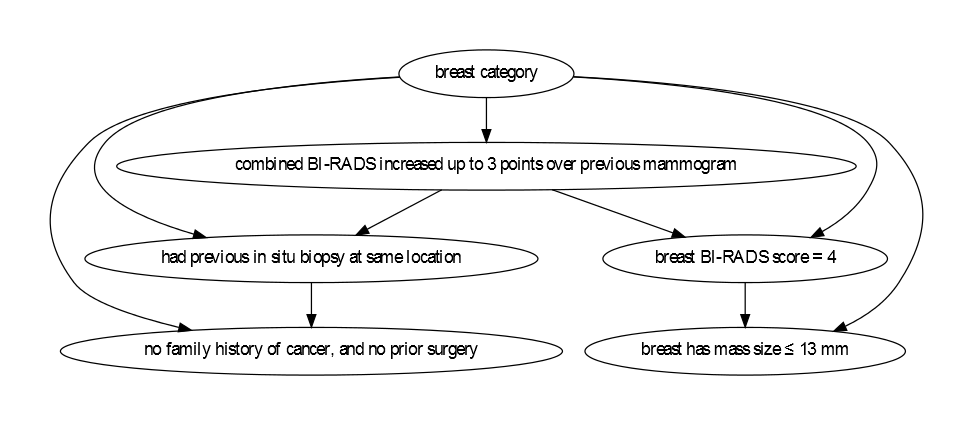 SAYL - Younger Model
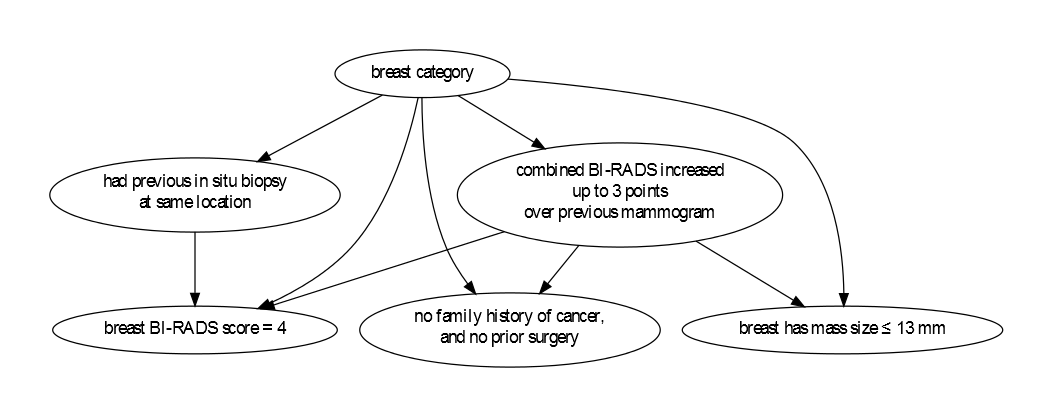 Individualized Treatment
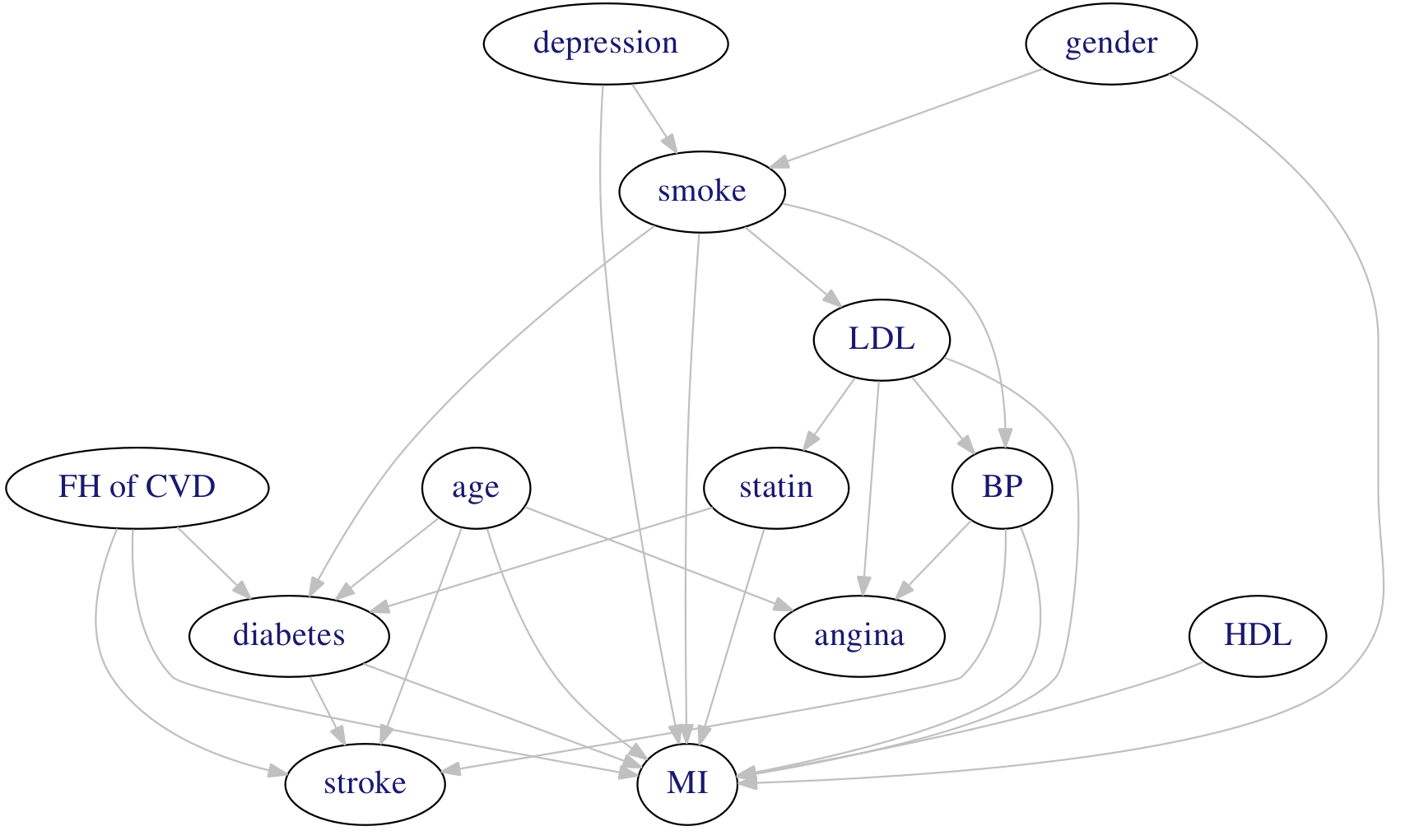 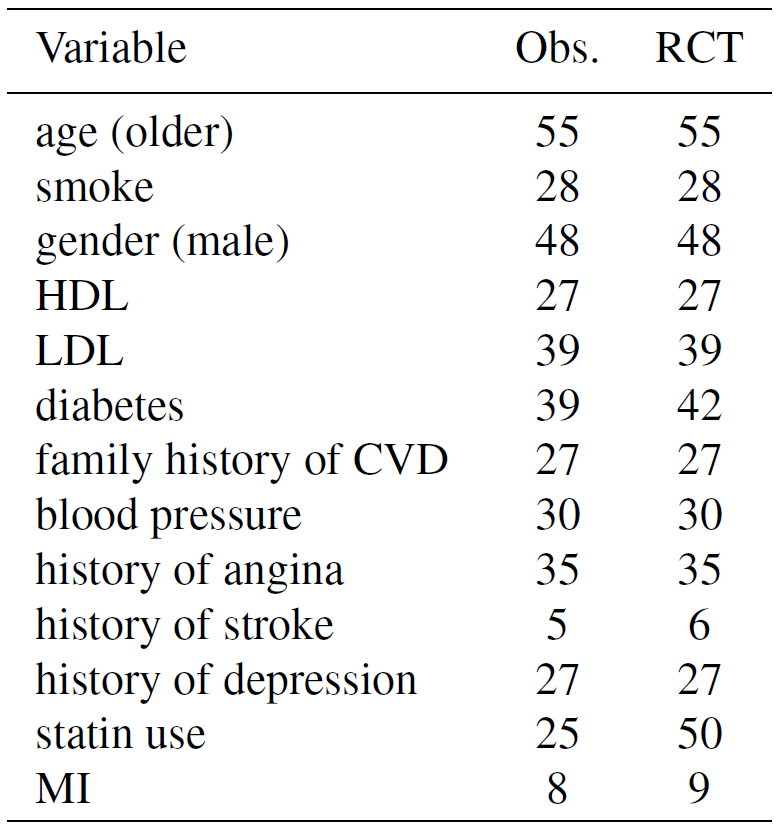 Individualized Treatment
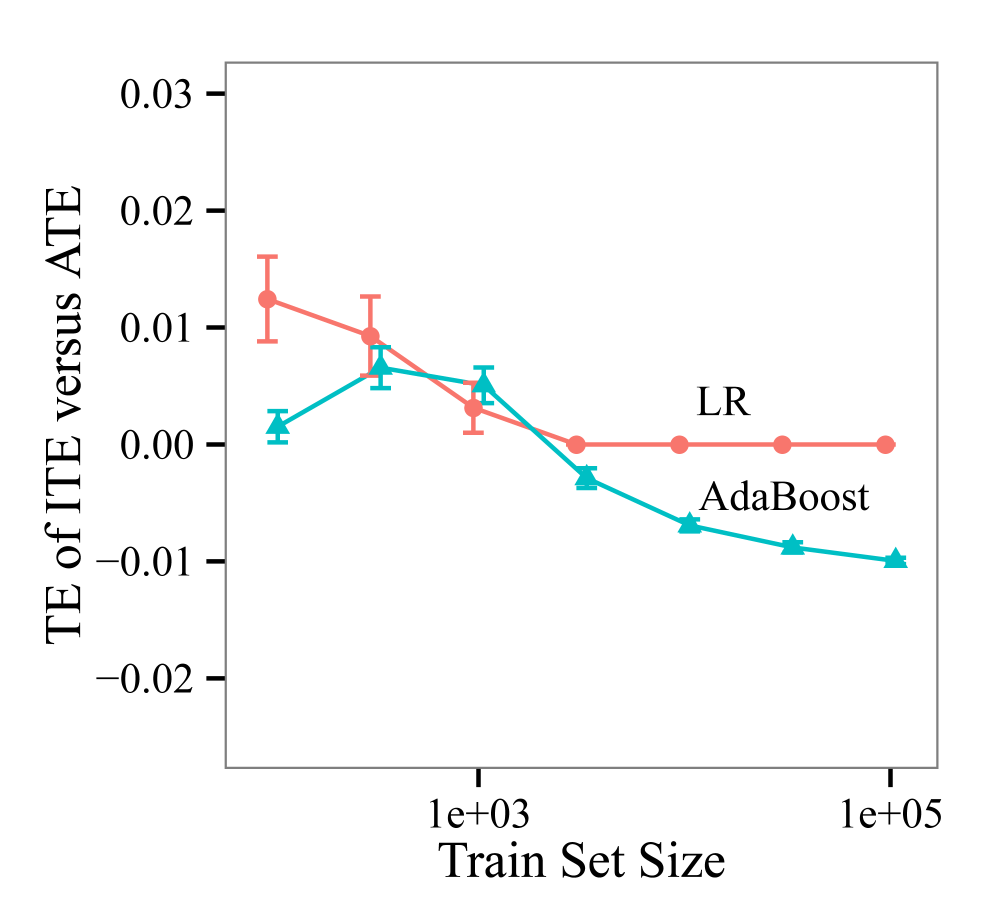 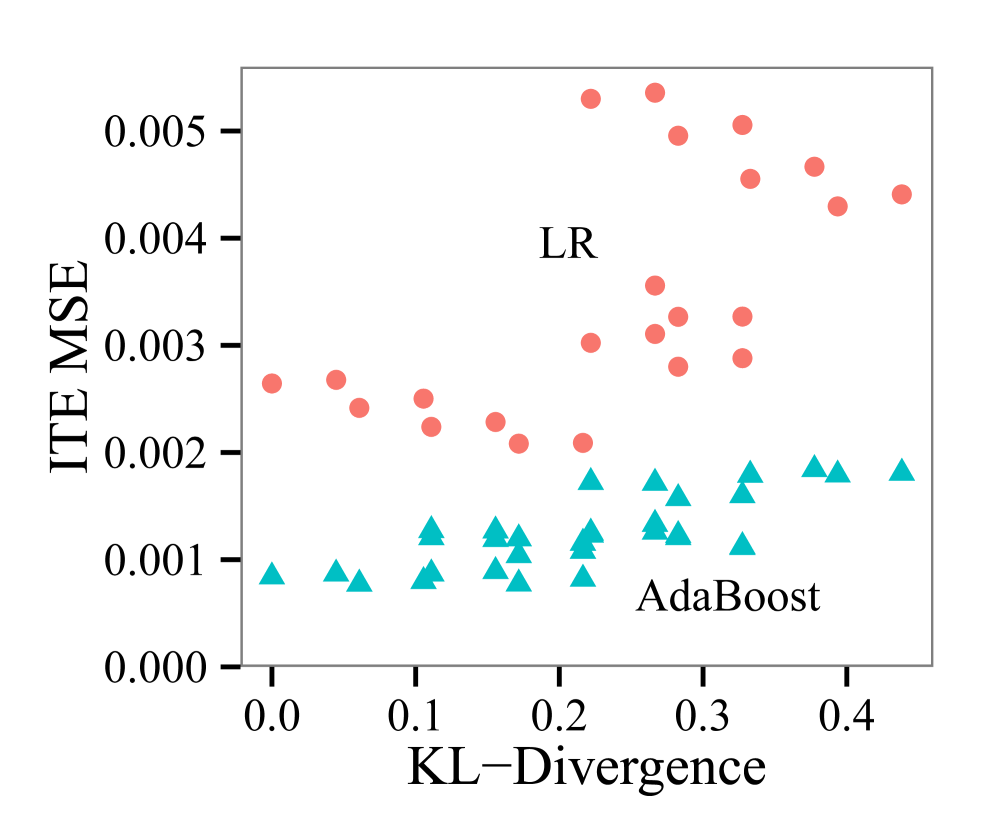 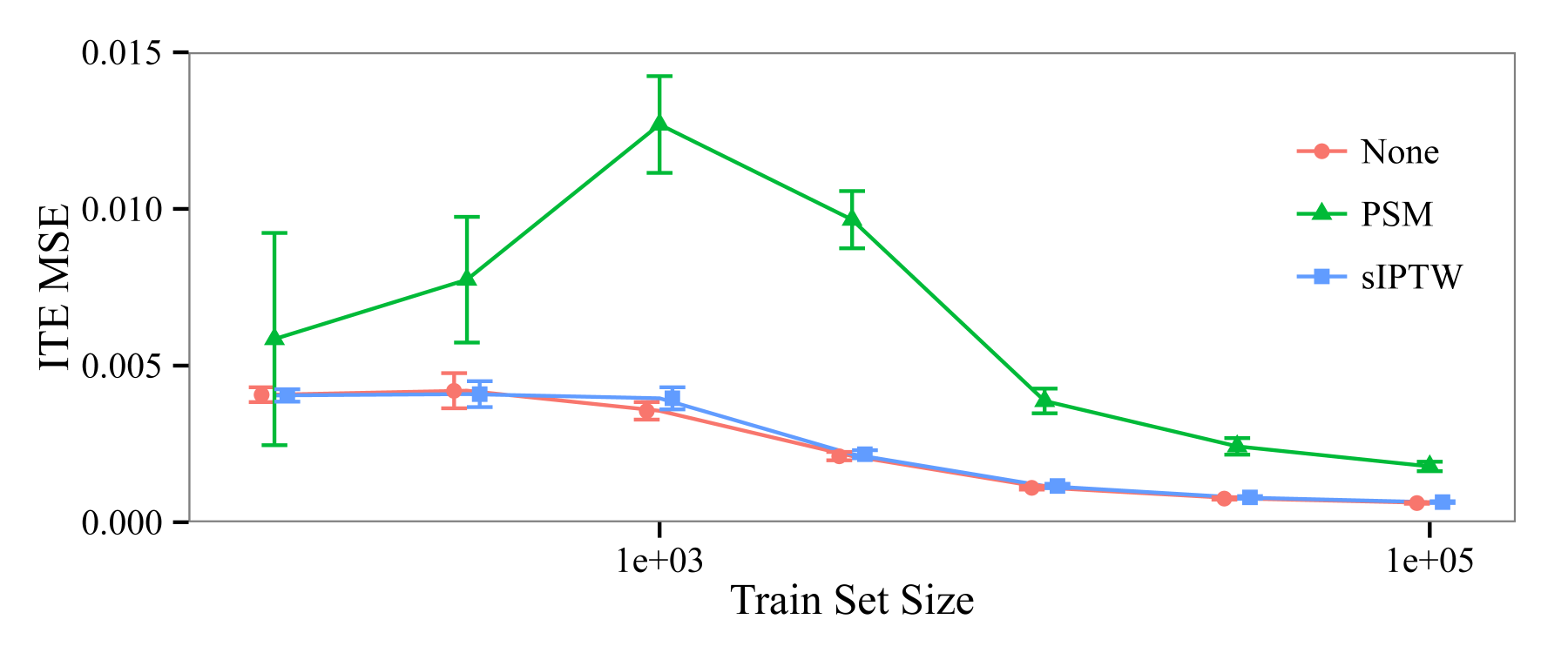